INF5063: Programming heterogeneous multi-core processors
… because the OS-course is just to easy!
Home Exam 1: Codec c63 on Intel x86 using Streaming SIMD Extensions (SSE)
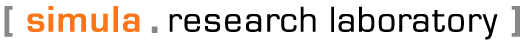 Your task
Utilize the CPU vector unit to get the most performance out of a single core for a simple video encoder 
Start by profiling the encoder to see which parts of the encoder that are the bottlenecks
Optimize the bottleneck
Remember, after optimizing one part of the code, more profiling might be needed to find new bottlenecks
Write a report with details on which parts of the encoding process that benefited from your optimizations. The report should also explain how your code works.
You can use your own machines for this assignment, but you have to make sure that the code works on bush or clinton at the Simula network (login will be provided later)
[Speaker Notes: Other tools like objdump are also availible to se the assembly instructions.]
Precode
The precode is a basic single threaded c63 encoder written in C
You should NOT change the algorithms in the code 
You are NOT allowed to use code from other projects – the precode and your own code only
Your implementation is supposed to be single threaded, and optimized to use the data parallelism available in a single x86 core.
Otherwise, you are free to use and modify it as you see fit
Formal Information
Work in groups of 2
Deadline: 24th September – 23:59:59.99
The assignment will be graded and will count 33% of the final grade.
Deliver your code and report to: https://devilry.ifi.uio.no/
Prepare a short (5 - 10 minutes) presentation for the class on the 25th September.
Good Luck!